Сорвилова Ольга Валентиновна4Д-смотр строя и песни.
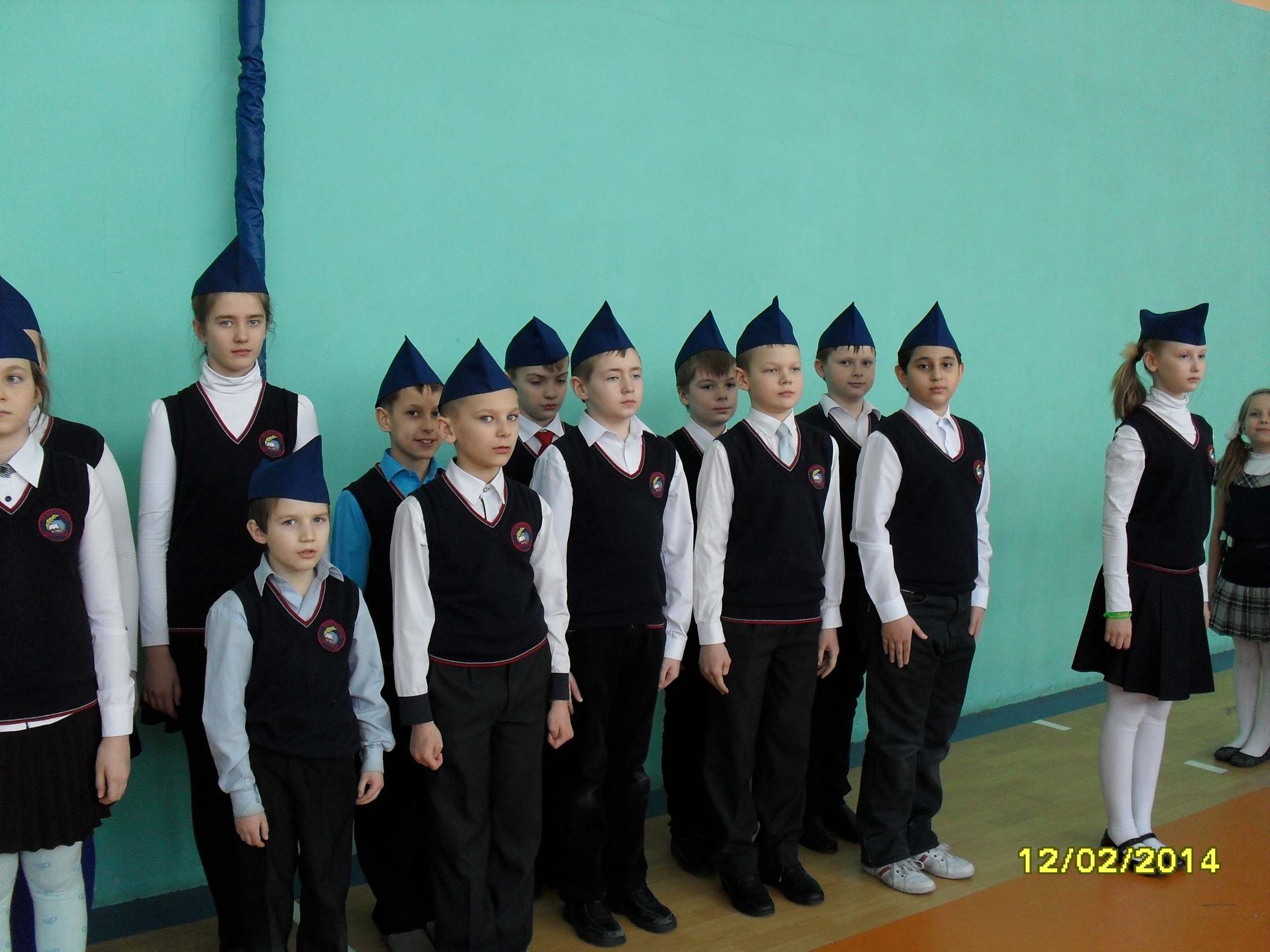 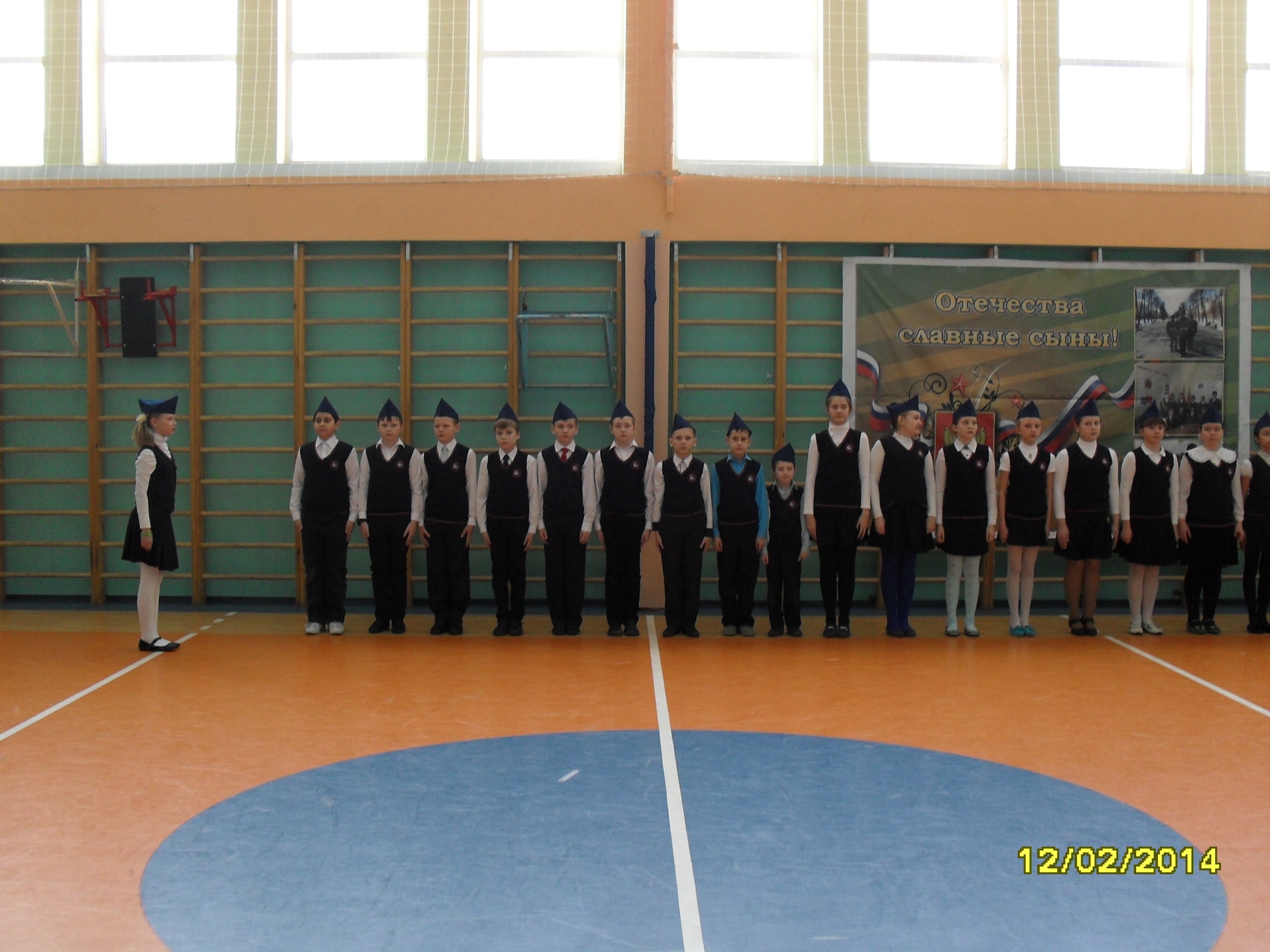 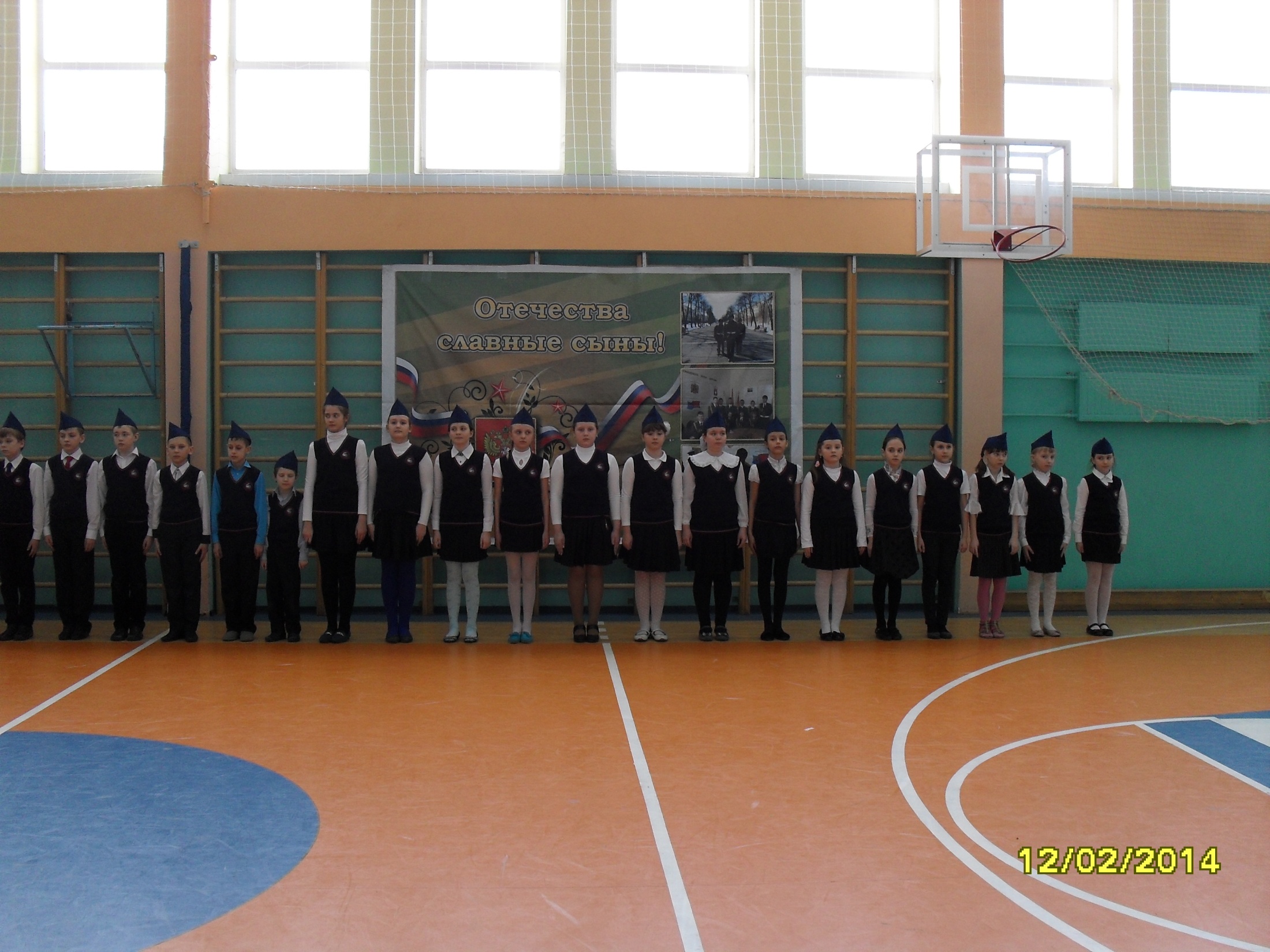 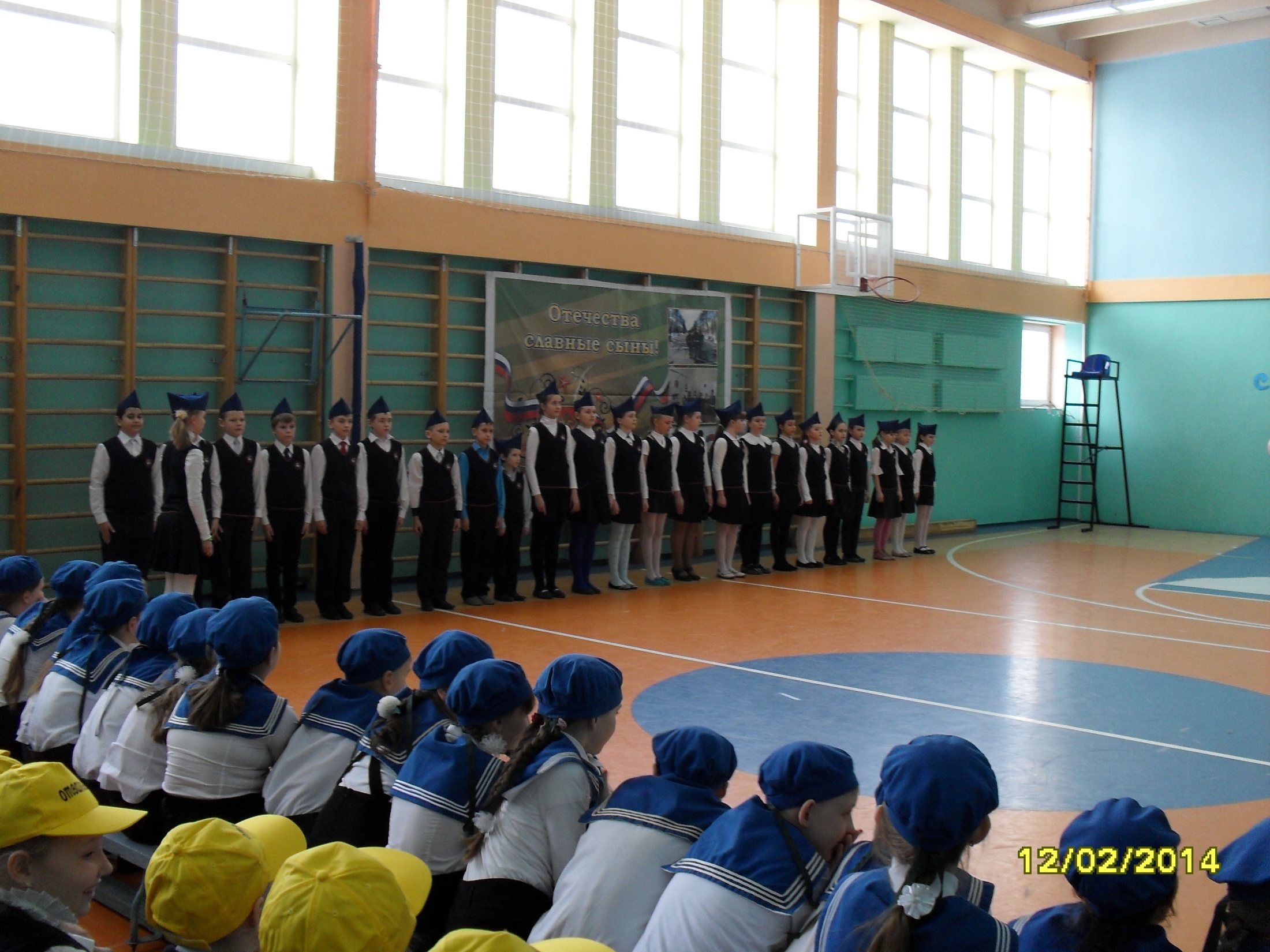 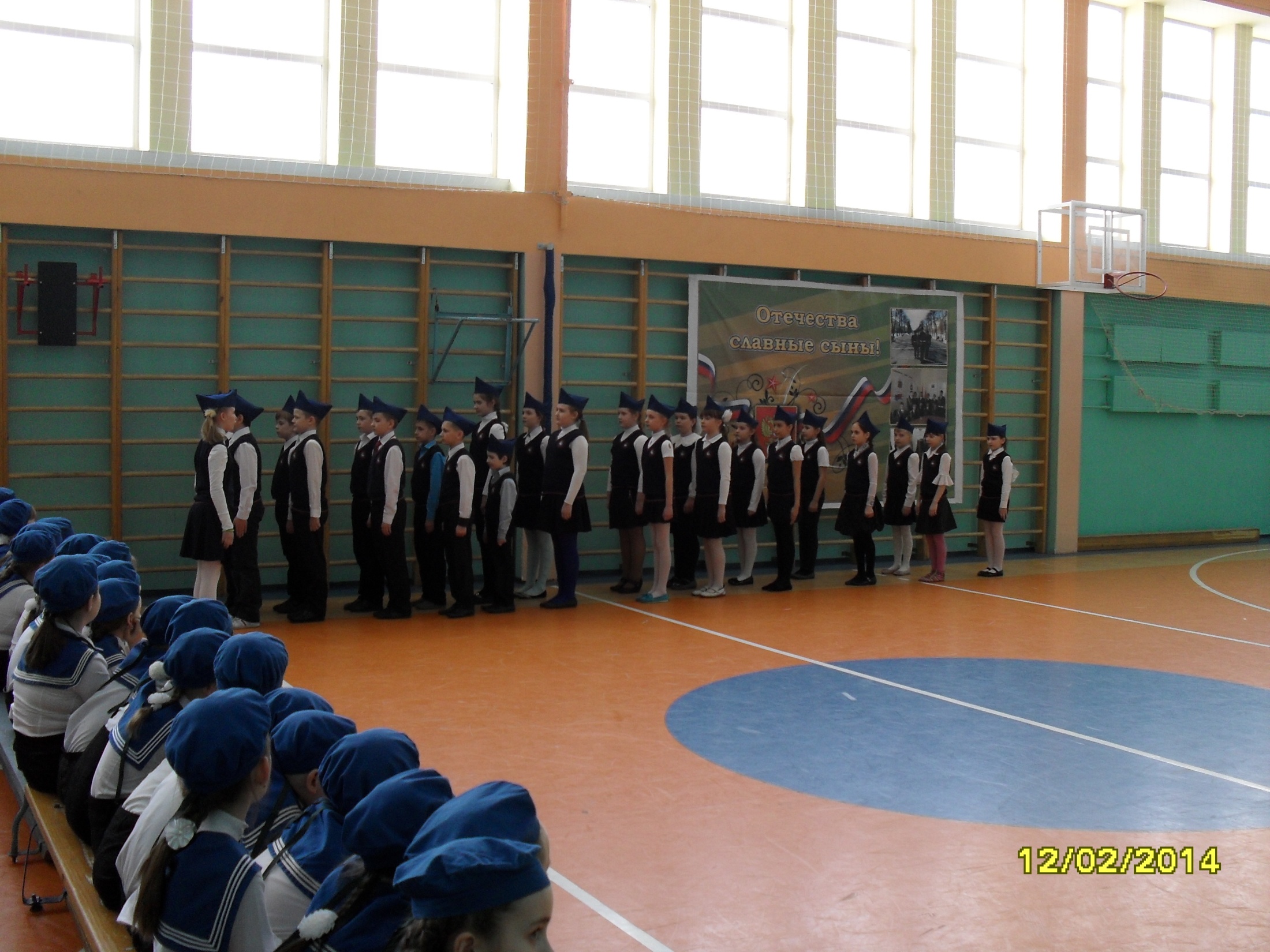